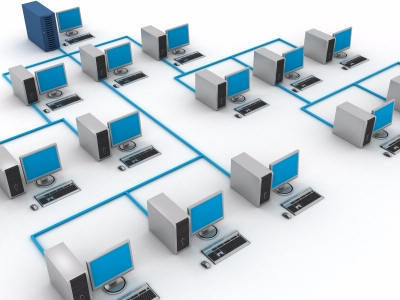 স্বাগতম
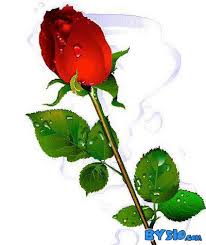 শিক্ষক পরিচিতি
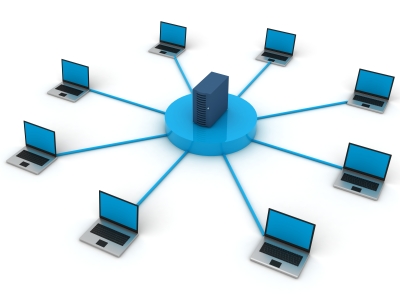 বিশ্বজিৎ চক্রবর্তী 
সহকারি শিক্ষক, 
সাহাতলী উচ্চ বিদ্যালয়,
সাহাতলী, চাঁদপুর। 
মোবাইলঃ০১৭৩১৪৩২৪২৫ ।
শ্রেনি:অষ্টম
বিষয় -  তথ্য ও যোগাযোগ প্রযুক্তি
অধ্যায় – দ্বিতীয় (কম্পিউটার নেটওয়ার্ক)
পাঠ :0৮ 
সময়- ৫০ মি.
তারিখ- 07 মে. 20
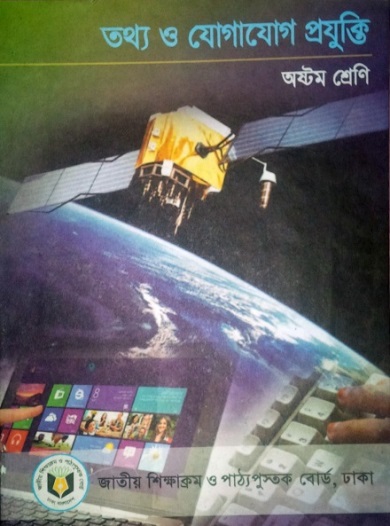 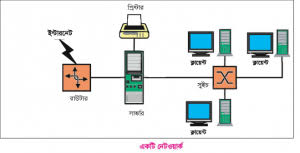 নেটওয়ার্কের ধারনা
এই পাঠ শেষে   শিক্ষার্থীরা …
সার্ভার ও ক্লায়েন্ট  কাকে বলে তা বলতে পারবে;
 কম্পিউটার নেটওয়ার্কের ধারনা ব্যাখ্যা করতে পারবে।
সার্ভার ও ক্লায়েন্ট
ইন্টারনেট
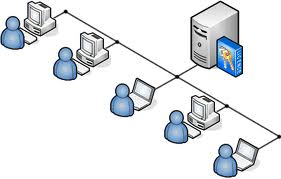 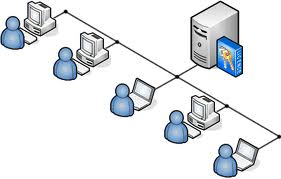 ক্লায়েন্ট
সার্ভার
সার্ভার
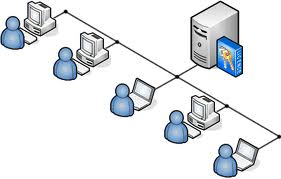 ক্লায়েন্ট
# সার্ভার হচ্ছে মোটামুটি শক্তিশালী কম্পিউটার  যে টি নেটওয়ার্কের অন্য কম্পিউটারকে সেবা দেয়।
# ক্লায়েন্ট, সার্ভার কম্পিউটার থেকে তথ্য নেয়।
সার্ভার ও ক্লায়েন্ট
ইন্টারনেট
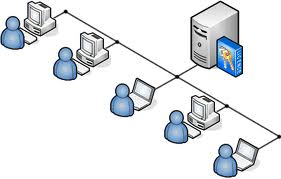 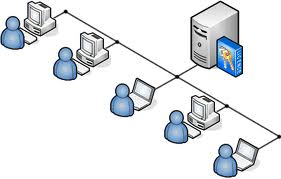 ডকুমেন্ট, অডিও, ভিডিওসহ আরো তথ্য
ক্লায়েন্ট
সার্ভার
ক্লায়েন্ট
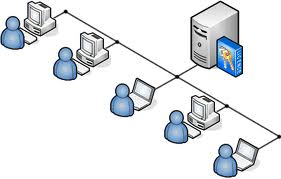 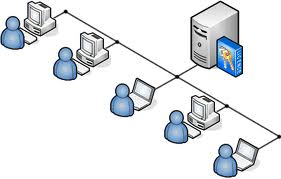 ক্লায়েন্ট রিকুয়েস্ট পাঠায়
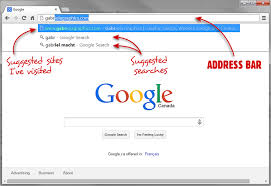 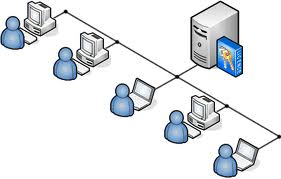 ক্লায়েন্ট
একক কাজ
সময়: ০৫ মি.
১.সার্ভার কাকে বলে ?

২. ক্লায়েন্ট কাকে বলে ?
মিডিয়া
ছবিগুলো লক্ষ কর
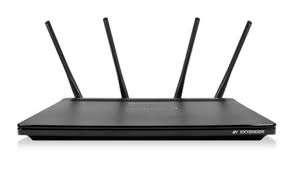 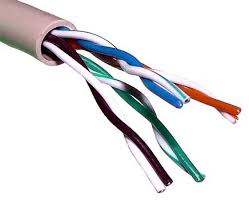 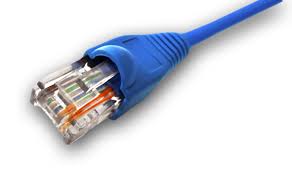 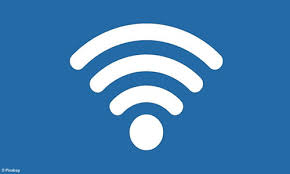 যে বস্তু ব্যবহার করে কম্পিউটারগুলো জুড়ে দেওয়া হয় সেটা হচ্ছে মিডিয়া।
নেটওয়ার্ক এডাপ্টার
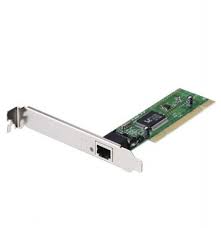 কম্পিউটারের সাথে একটি  নেটওয়ার্ক ইন্টারফেস কার্ড (NIC)লাগাতে হয়।সেই কার্ড গুলো তখন মিডিয়া থেকে তথ্য নিয়ে ব্যবহার করার জন্য দিতে পারে। আবার কম্পিউটার থেকে তথ্য নিয়ে নেটওয়ার্কে ছেড়ে দিতে পারে।
রিসোর্স
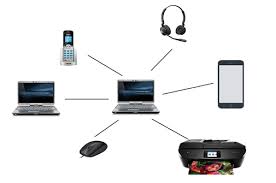 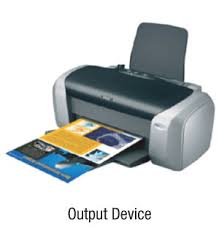 ক্লায়েন্টের কাছে ব্যবহারের জন্য যে সকল সুযোগ-সুবিধা দেওয়া হয়,তার সবই হচ্ছে রিসোর্স।
ইউজার
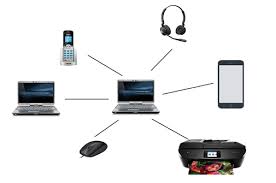 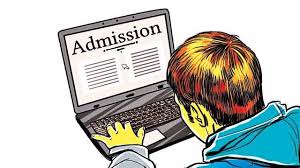 সার্ভার থেকে যে ক্লায়েন্ট রিসোর্স ব্যবহার করে সে-ই  ইউজার।
প্রটোকল
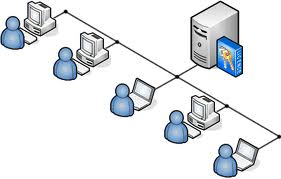 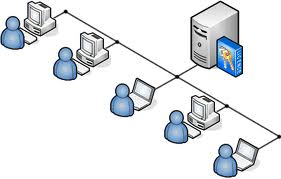 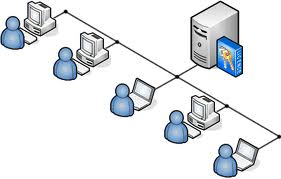 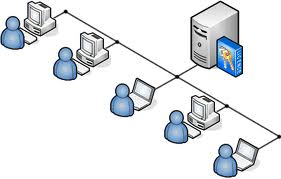 দলীয় কাজ
তোমাদের স্কুলের কম্পিউটারগুলোকে নেটওয়ার্কিং  -এর  আওতায়  আনার জন্য কি কী রিসোর্সের প্রয়োজন?একটি তালিকা তৈরি কর।
মূল্যায়ণ
যে কোন একটি মিডিয়ার নাম বল
HTTP এর পূর্নরুপ কী
NIC এর পূর্নরুপ কী
বাড়ির কাজ
নেটওয়ার্কের বিভিন্ন যন্ত্রপাতির কাজ বর্ণনা কর।
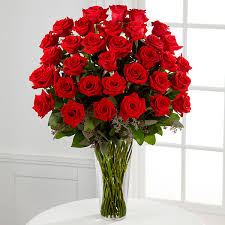 সবাইকে ধন্যবাদ